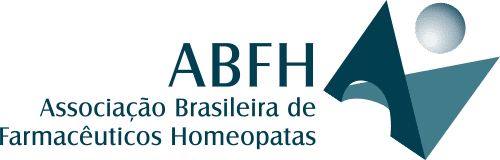 CERTIFICADO

Certificamos que                                                  participou do SIMPÓSIO - Evidências Científicas da Homeopatia , realizado pela 
ABFH - Associação Brasileira de Farmacêuticos Homeopatas.
 São Paulo, 20 de fevereiro de 2021.


_____________________
Javier Salvador Gamarra Junior 
Presidente – ABFH
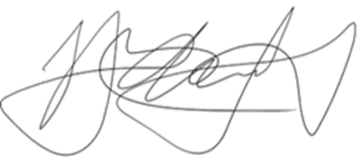 ABFH - Associação Brasileira de Farmacêuticos Homeopatas
 Certifica para os devidos fins que, o SIMPÓSIO referido no anverso teve carga horária de  5:00 horas.
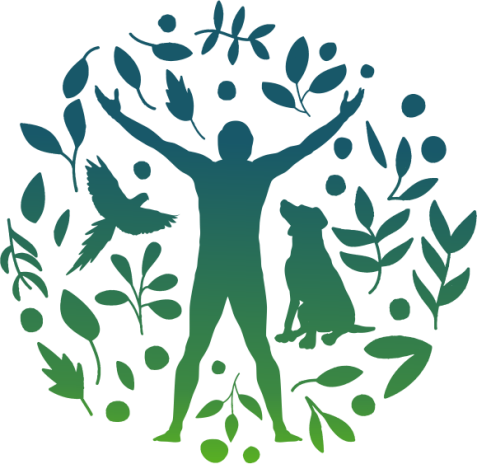 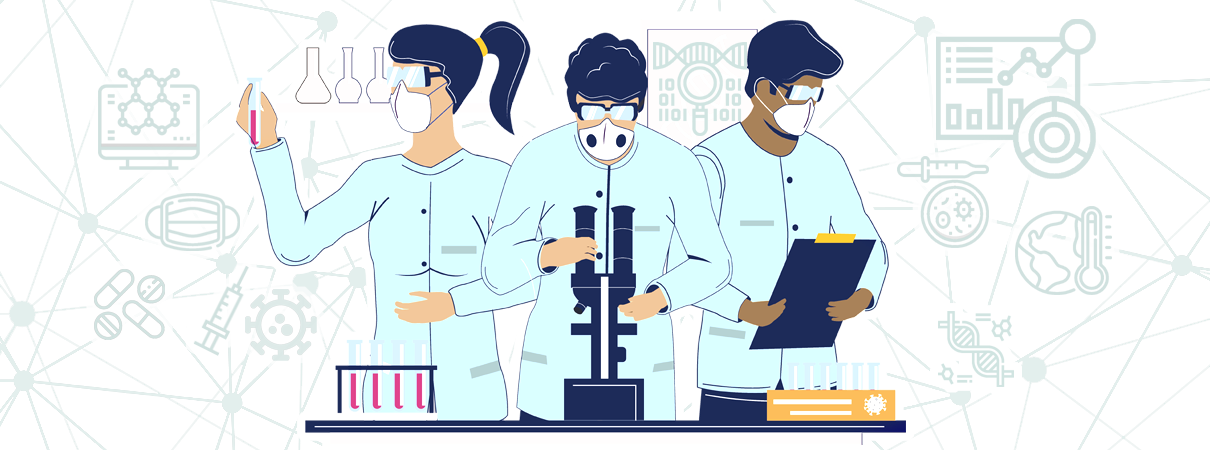